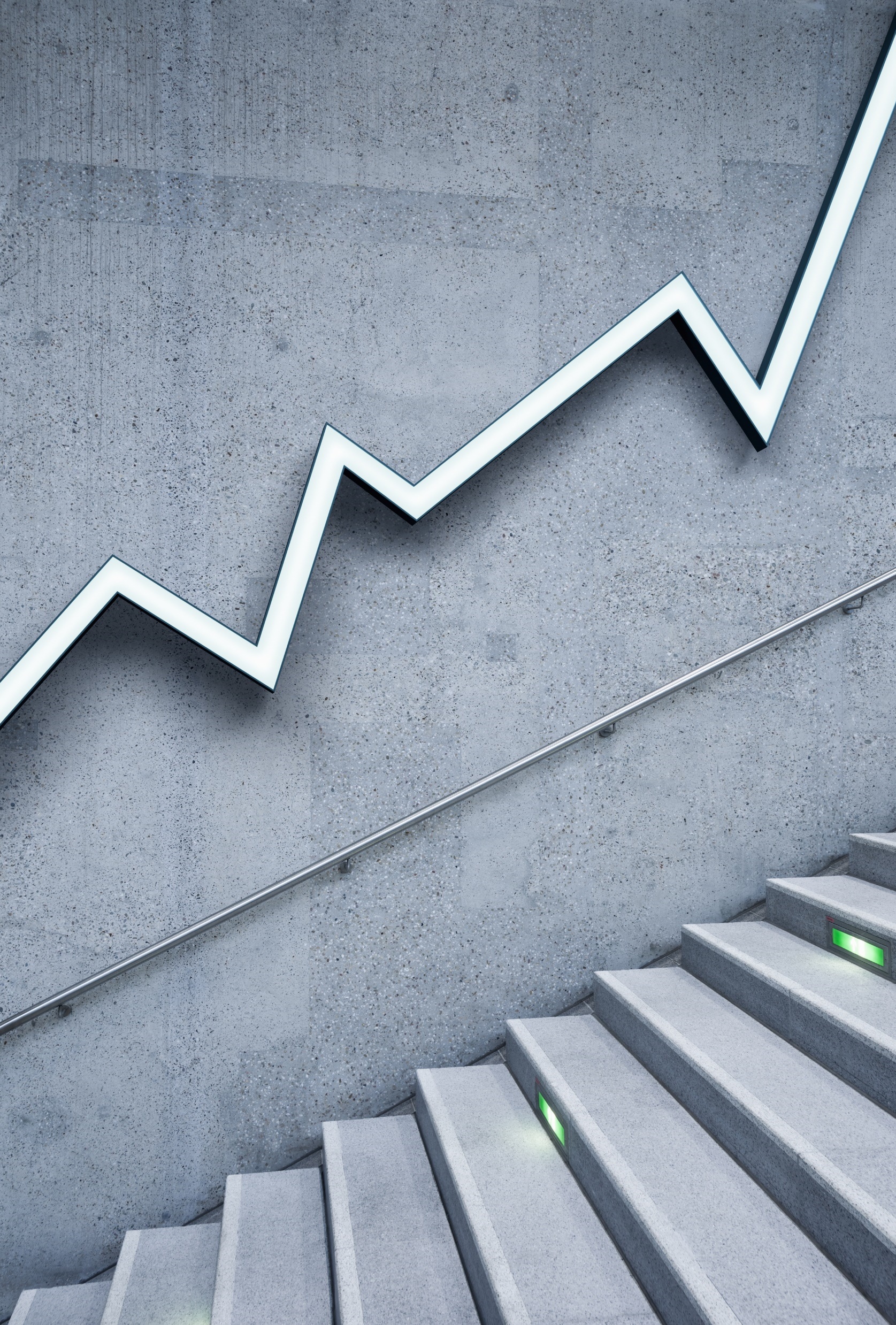 Business Plan
By: Omar Jumaian
My Business plan
Business idea (Description &Name)
The Authentic Corner
Retail Stores